Trends in digital innovationFilm & Media Industry
Jaco Engelbrecht
15108341
__________ in film: Technology/Magic
Problems
Audiences do NOT want this ►
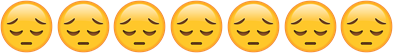 Jaco Engelbrecht, 15108341
__________ in film: Technology/Magic
Jaco Engelbrecht, 15108341
__________ in film: Technology/Magic
Problems
Audiences do NOT want this ►	  
Audiences WANT this ►
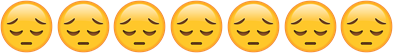 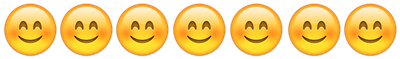 Jaco Engelbrecht, 15108341
__________ in film: Technology/Magic
Jaco Engelbrecht, 15108341
__________ in film: Technology/Magic
Problems
Audiences do NOT want this ►	  
Audiences WANT this ►			


Meaning…															
     


Opportunities:
What if I told you that THIS…
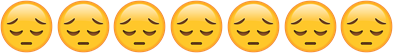 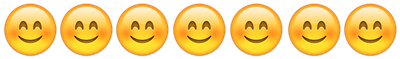 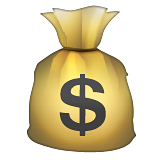 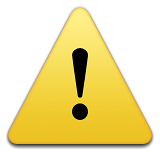 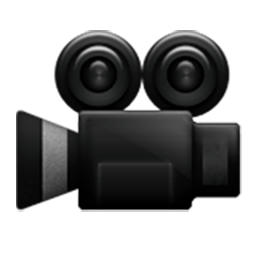 …right?
Lots of equipment
High risks
expensive
Jaco Engelbrecht, 15108341
__________ in film: Technology/Magic
Problems
Audiences do NOT want this ►	
Audiences WANT this ►			


Meaning…																…right?


Opportunities:
What if I told you that this
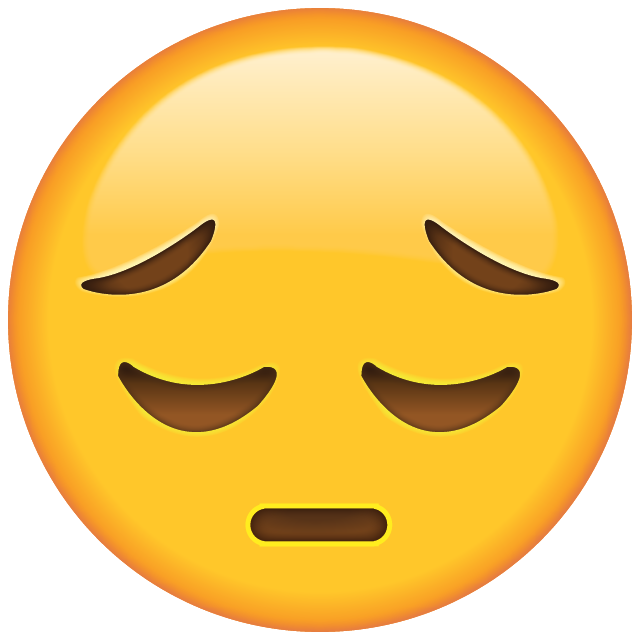 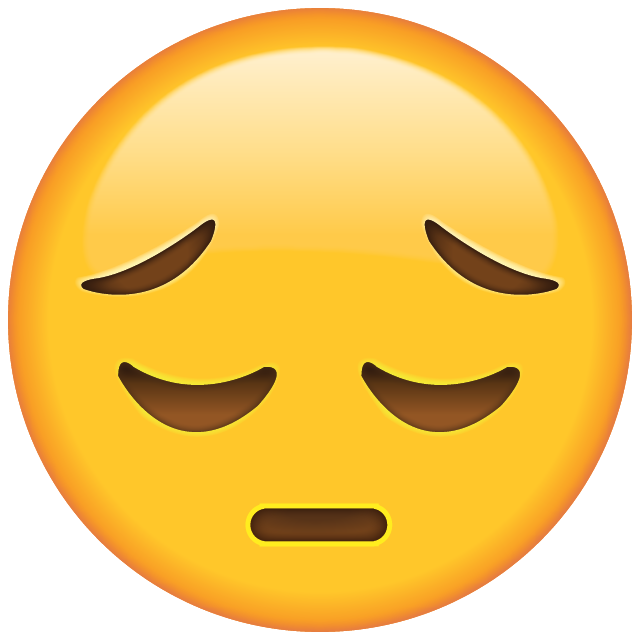 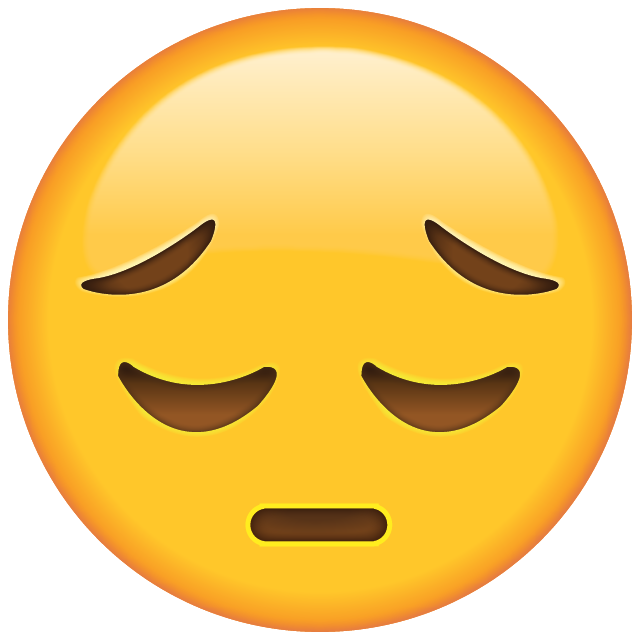 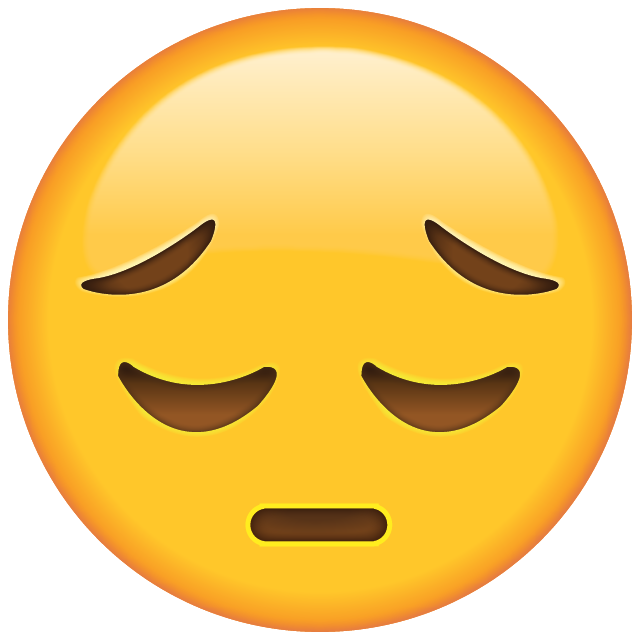 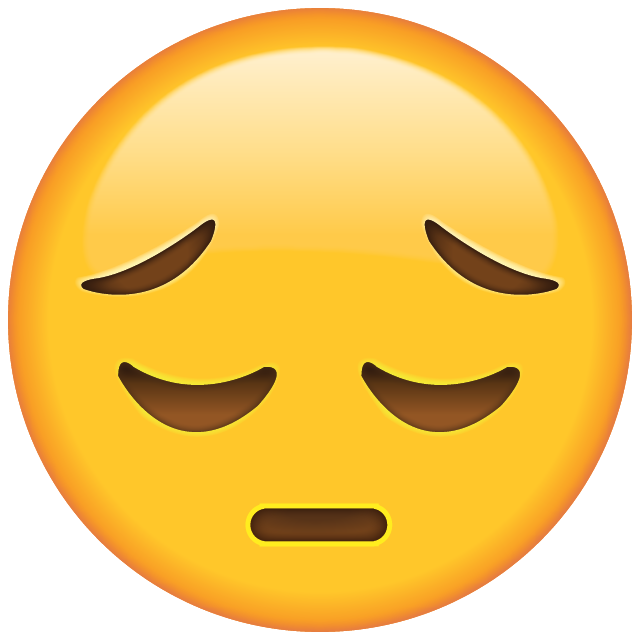 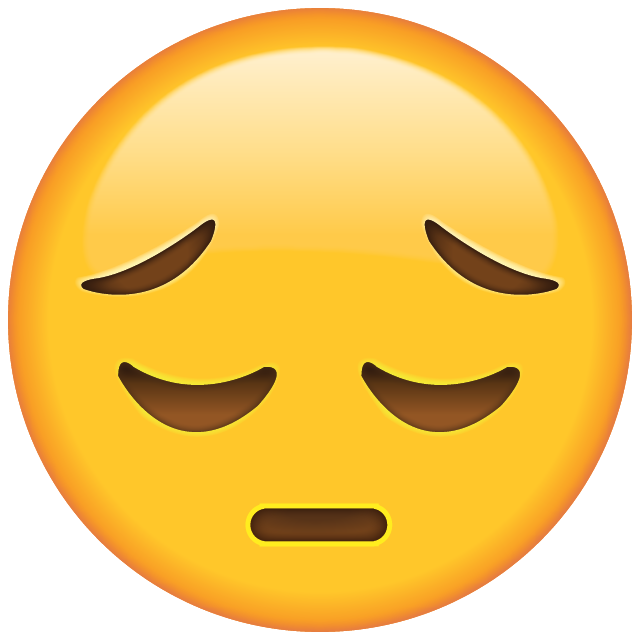 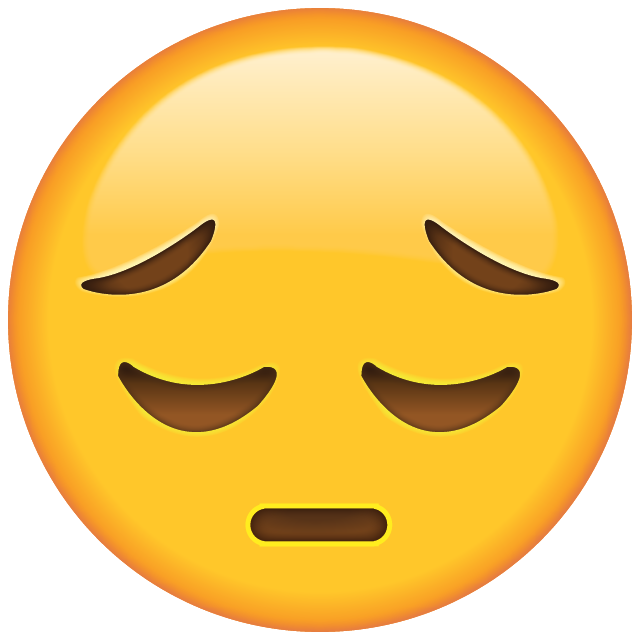 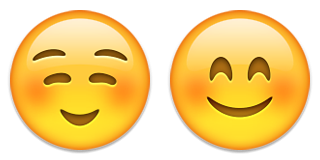 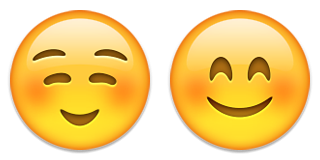 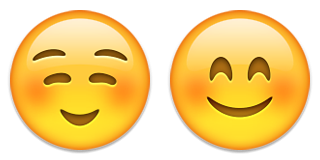 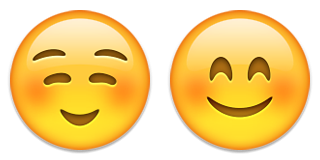 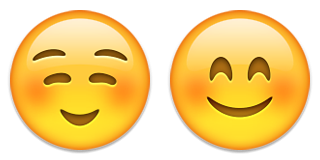 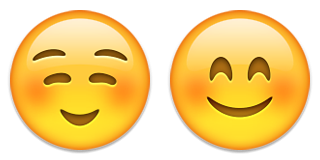 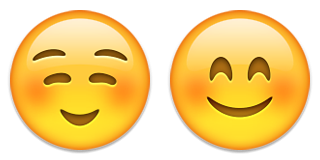 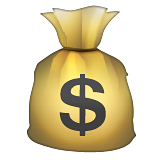 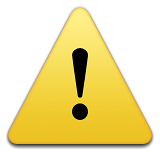 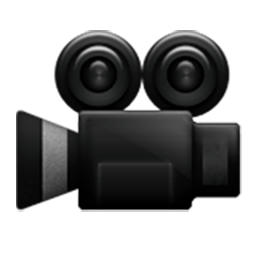 Lots of equipment
High risks
expensive
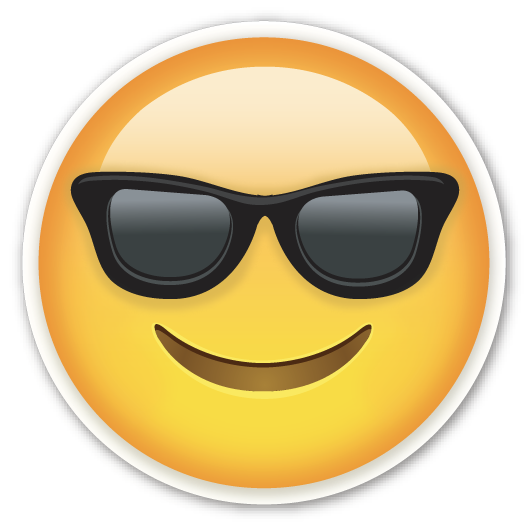 was shot by this ONE guy ►
Jaco Engelbrecht, 15108341
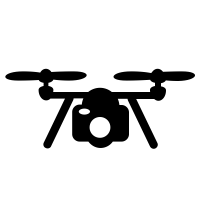 in film: Technology/Magic
drones
Drones provide an entire NEW APPROACH to film making! 

Meaning…															
				

Companies Providing:
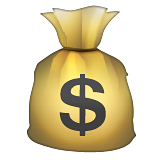 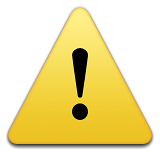 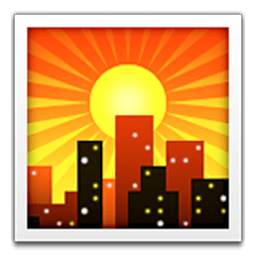 …amazing right?
GREAT footage
Less risks
Less expensive
Companies implementing:
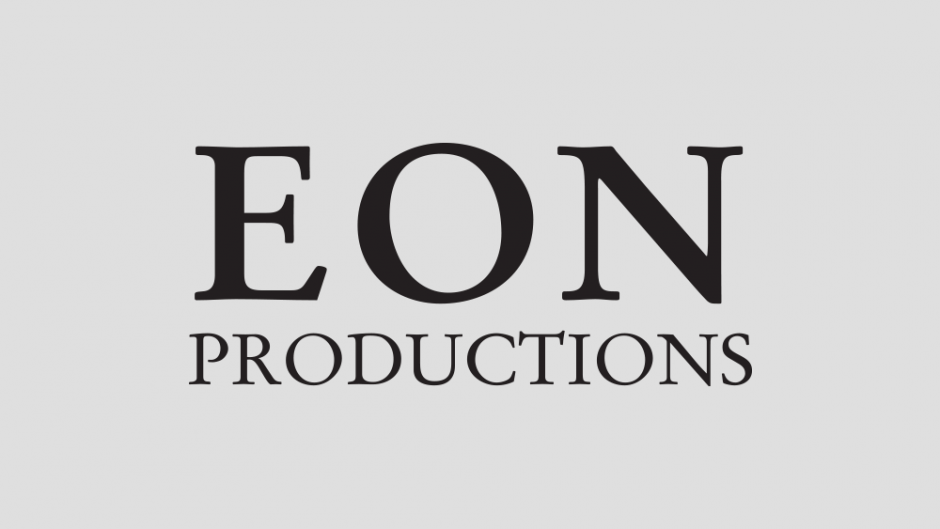 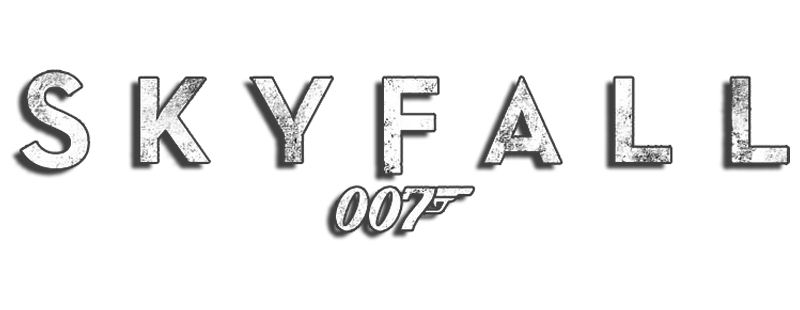 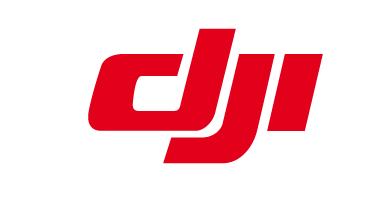 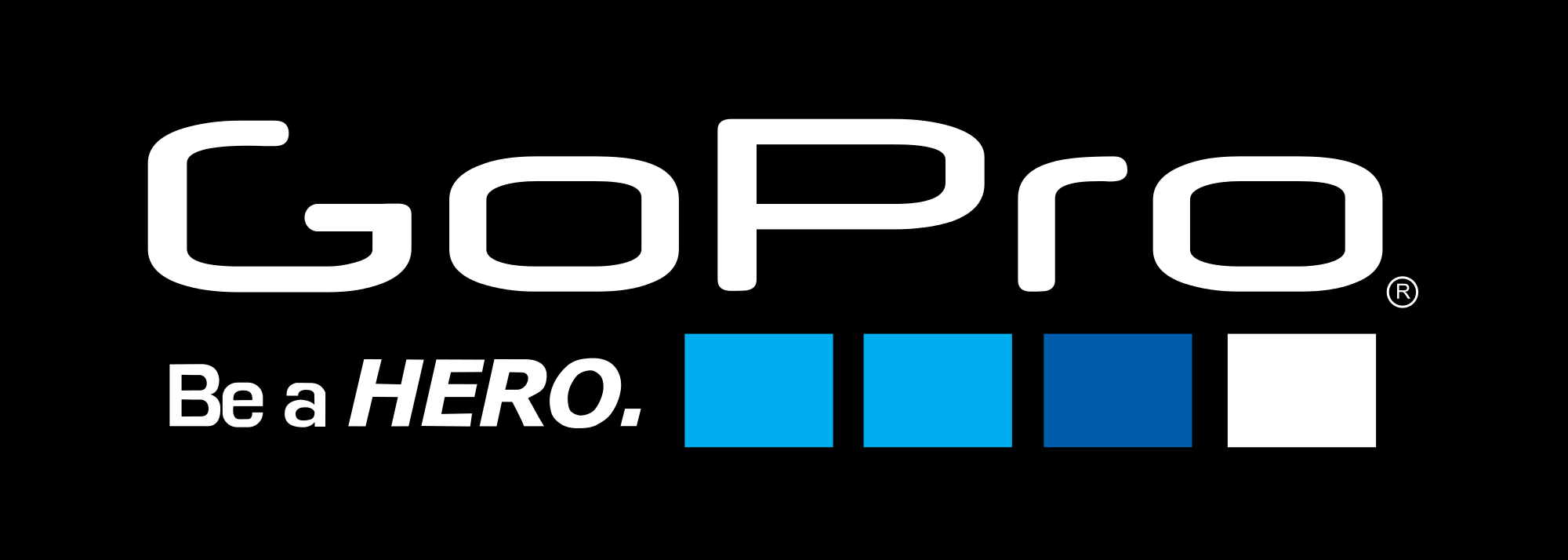 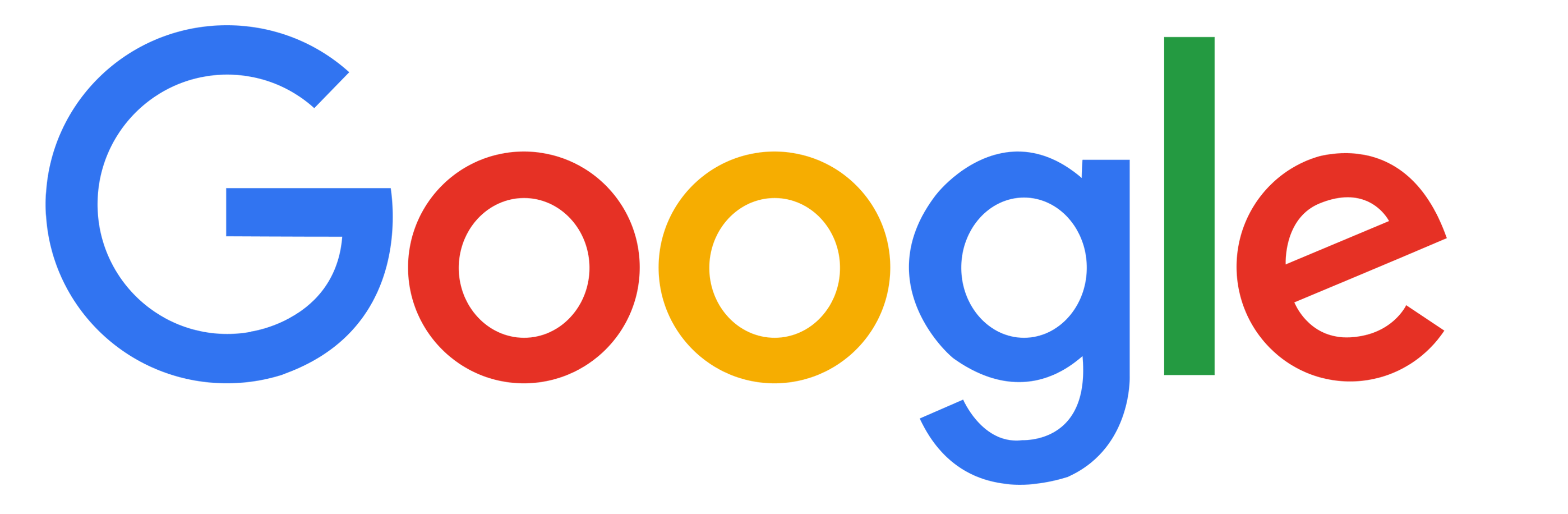 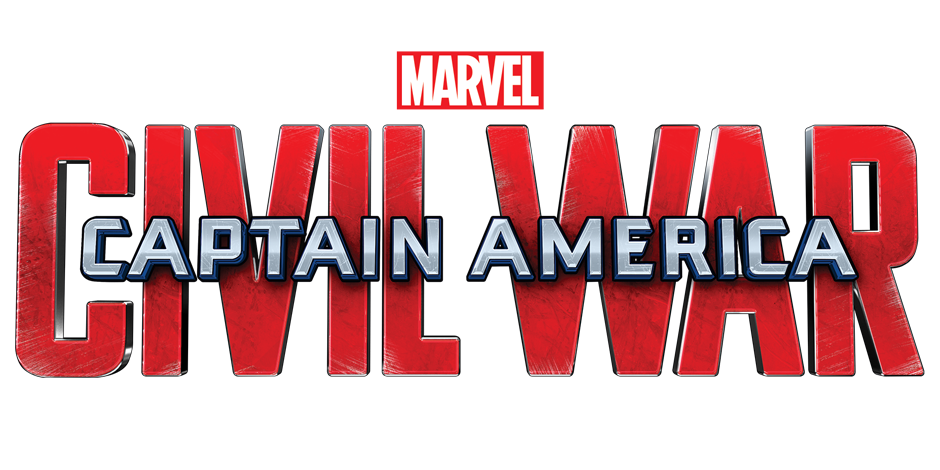 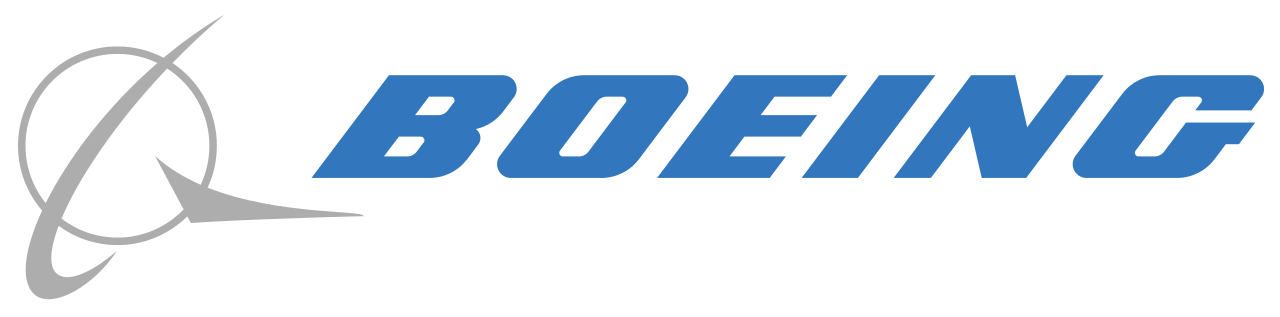 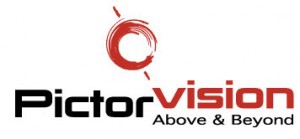 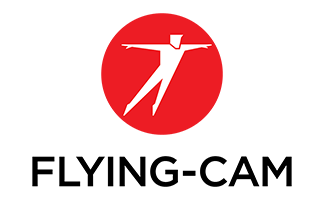 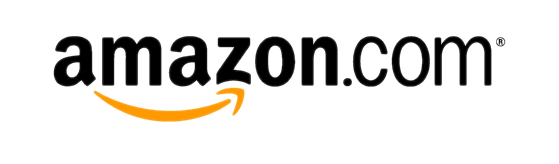 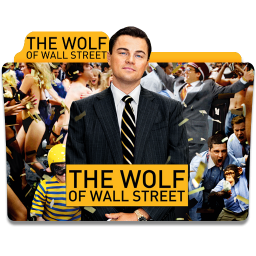 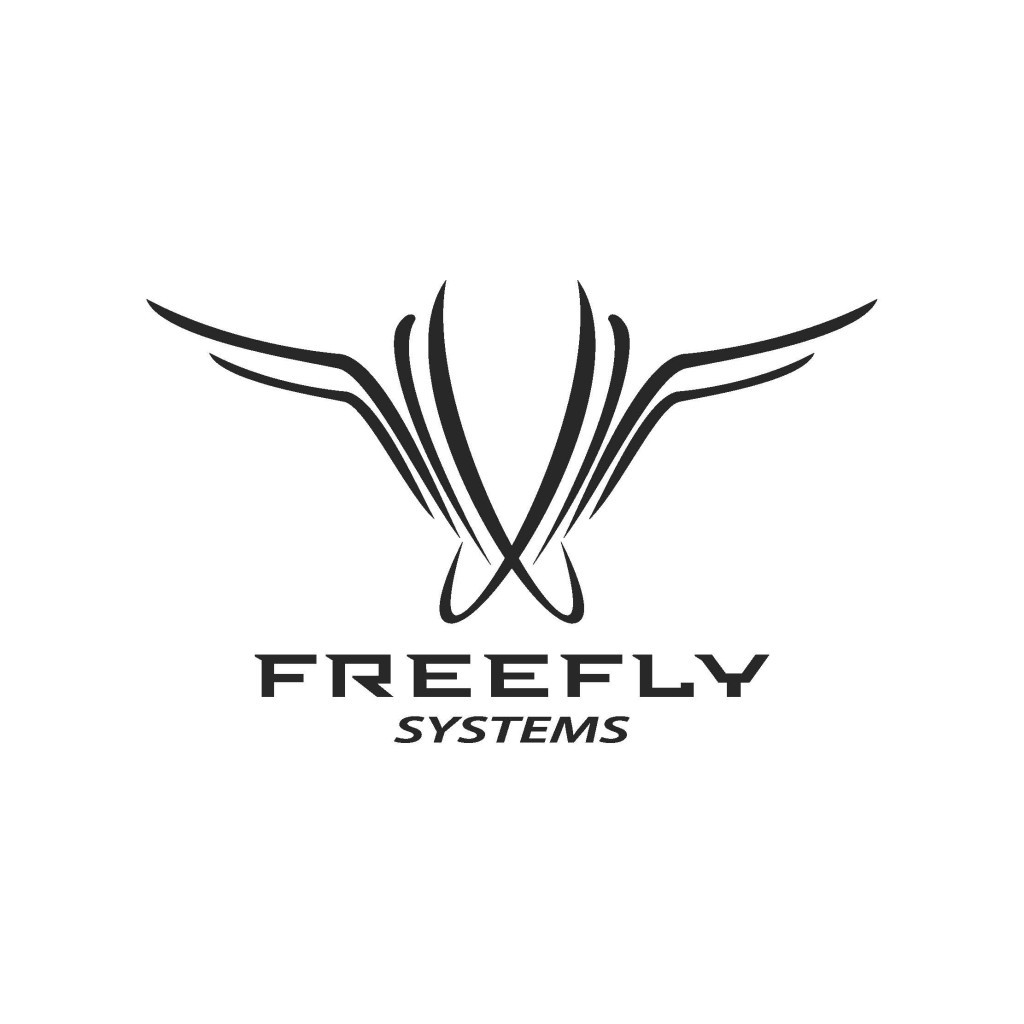 Jaco Engelbrecht, 15108341
DRONES in film: Technology/Magic
TRIZ trends
1. Boundary Breakdowns
From many boundaries to no boundaries

3. Dynamization
	From immobile to completely flexible

7. Trimming/reducing complexity
			From a complex system to trimmed system 	

12. Increasing use of senses
			From one sense to many
video creation: engineering authenticity
Problem?
Jaco Engelbrecht, 15108341
video creation: engineering authenticity
Problem?

Solution?
Jaco Engelbrecht, 15108341
video creation: engineering authenticity
Problem?

Solution?

Functionality?
Jaco Engelbrecht, 15108341
video creation: engineering authenticity
TRIZ trends
1. Boundary Breakdowns
From many boundaries to no boundaries

7. Trimming/reducing complexity
			From a complex system to trimmed system

9. Customer expectation evolution
			Commodity, Product, Service, Experience, Transformation
Jaco Engelbrecht, 15108341
End.	Thank You.
Jaco Engelbrecht, 15108341